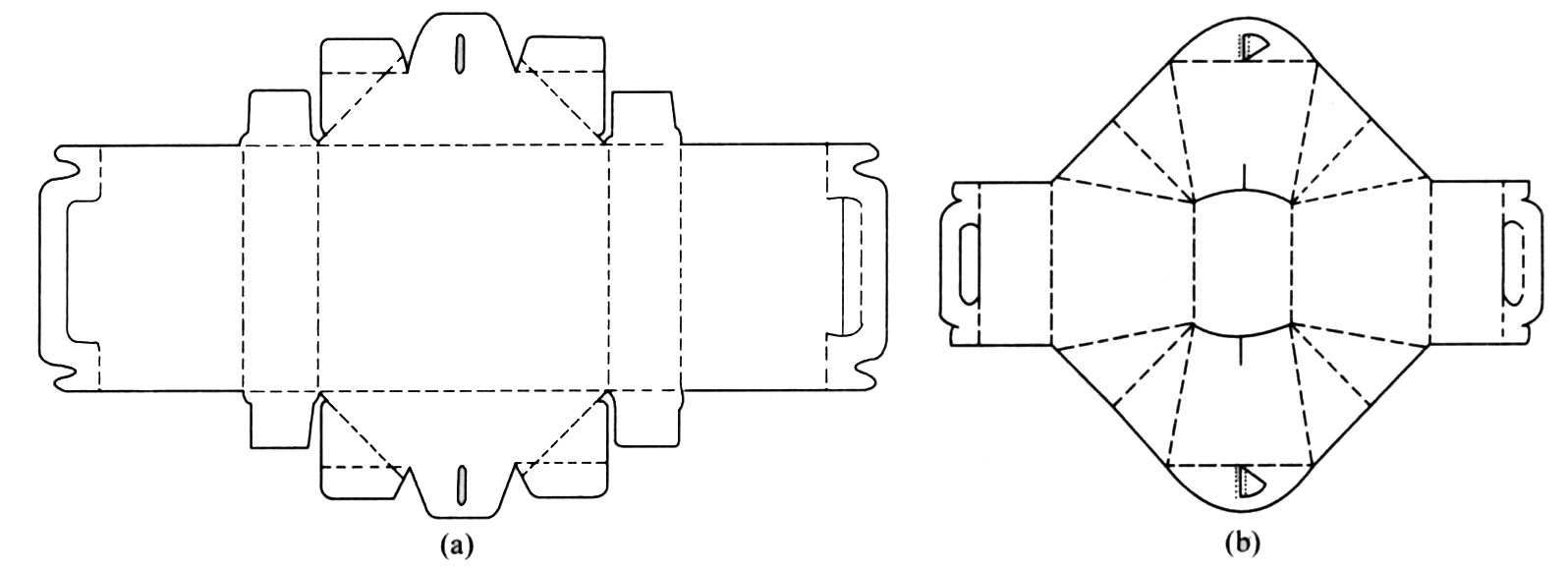 包装结构设计课程实验
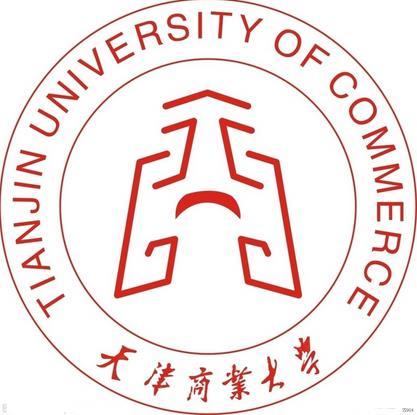 纸盒设计
一、实验目的
1、熟悉软件的使用；
2、熟悉纸盒的画图方法；
3、熟悉纸盒的结构。
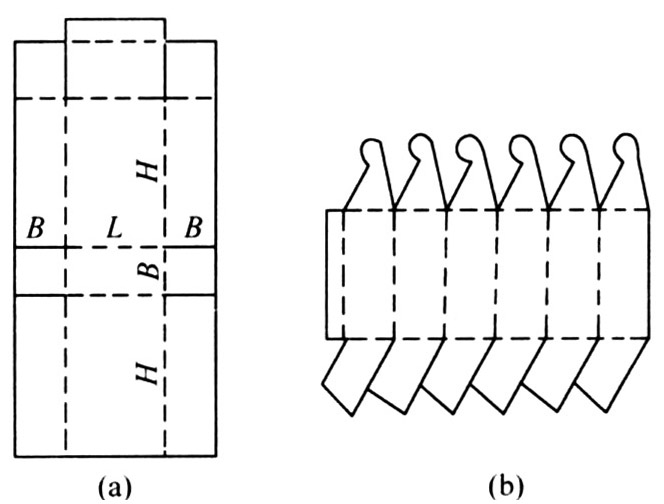 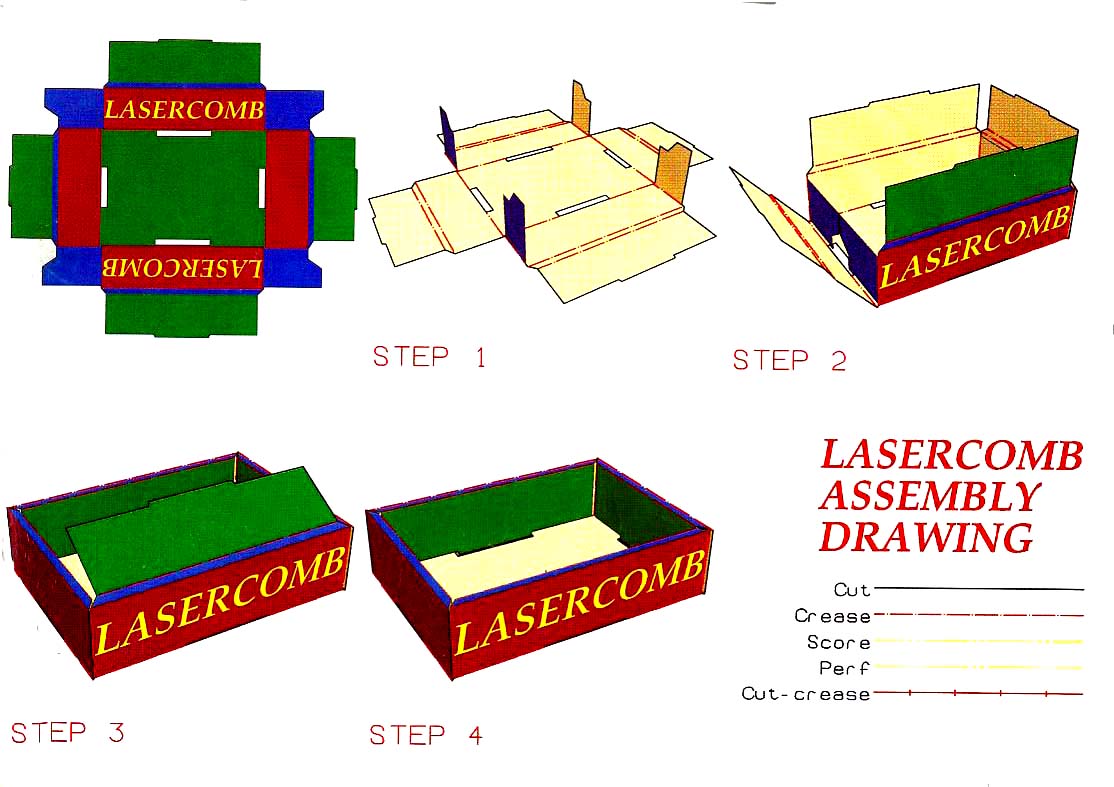 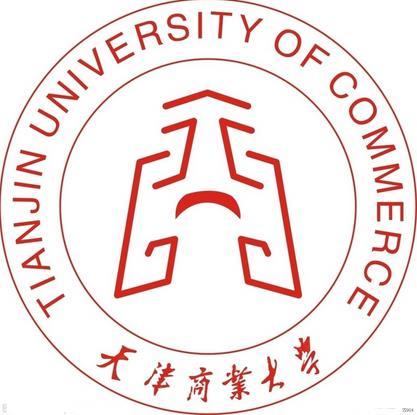 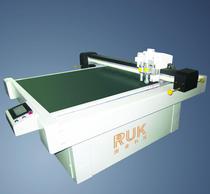 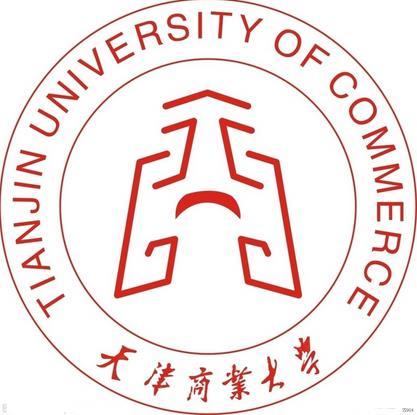 打样机
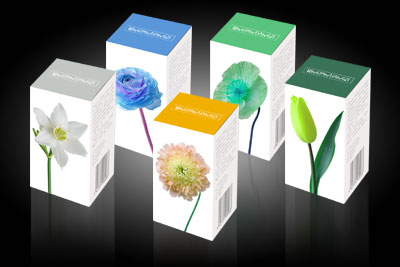 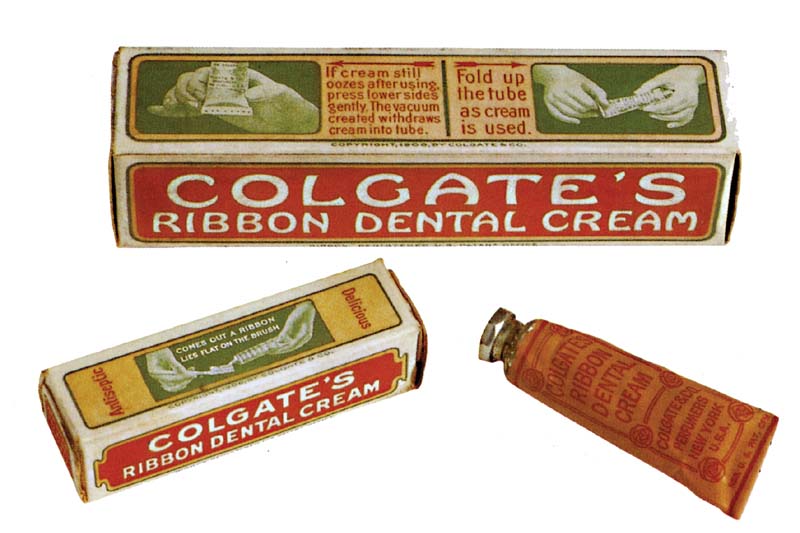 二、实验原理
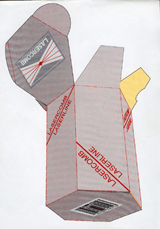 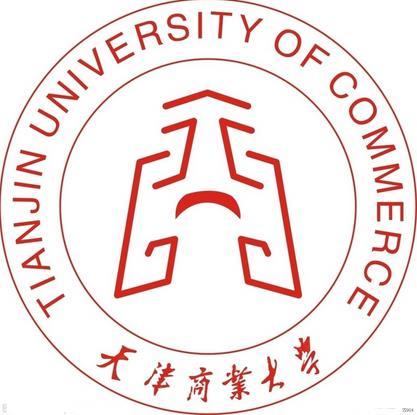 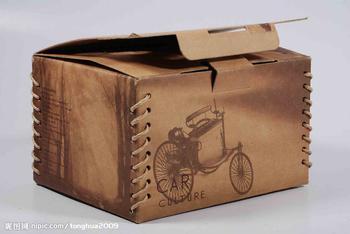 二、实验原理
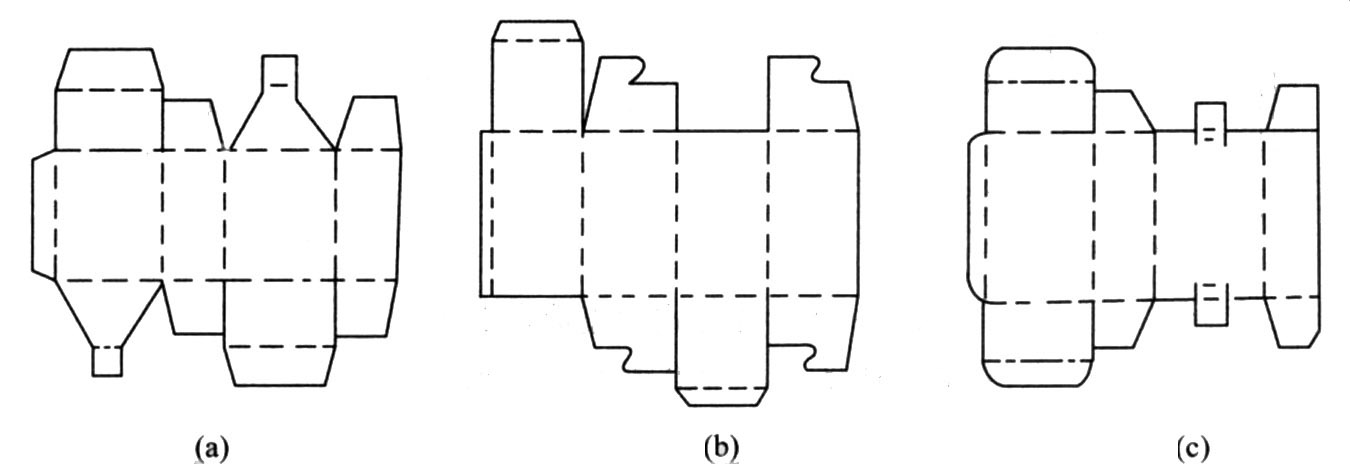 图插锁式折叠纸盒
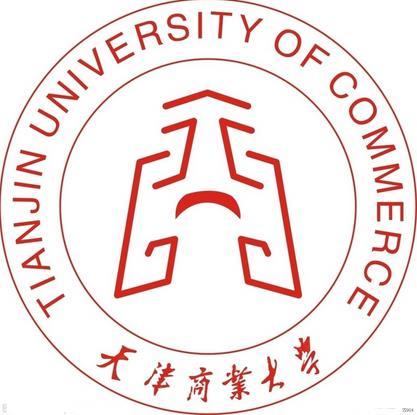 二、实验原理
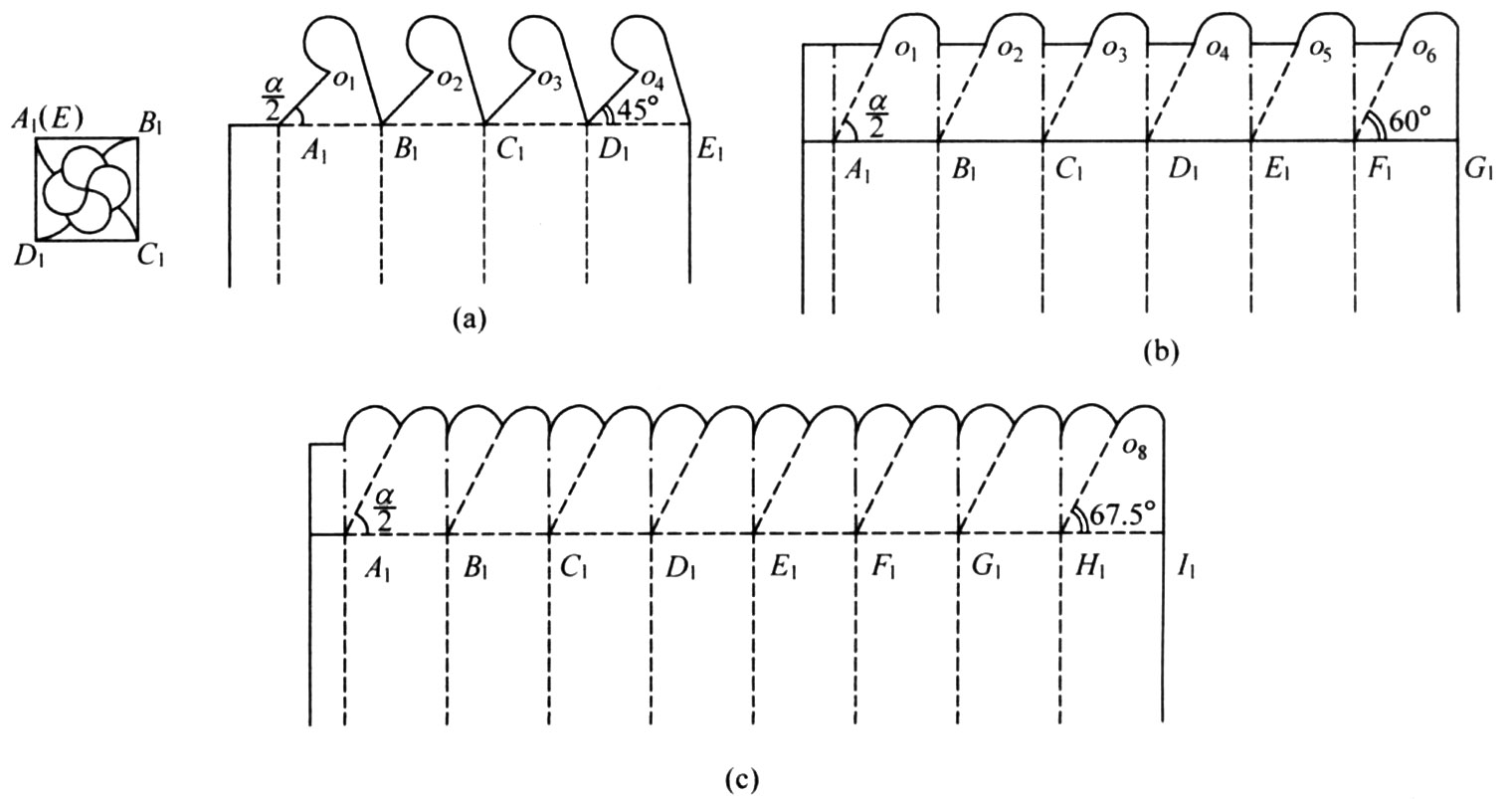 图  正n棱柱连续摇翼窝进式盒盖
 (a)正四棱柱  (b)正六棱柱  (c)正八棱柱
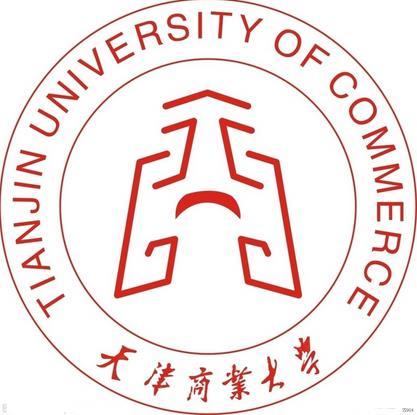 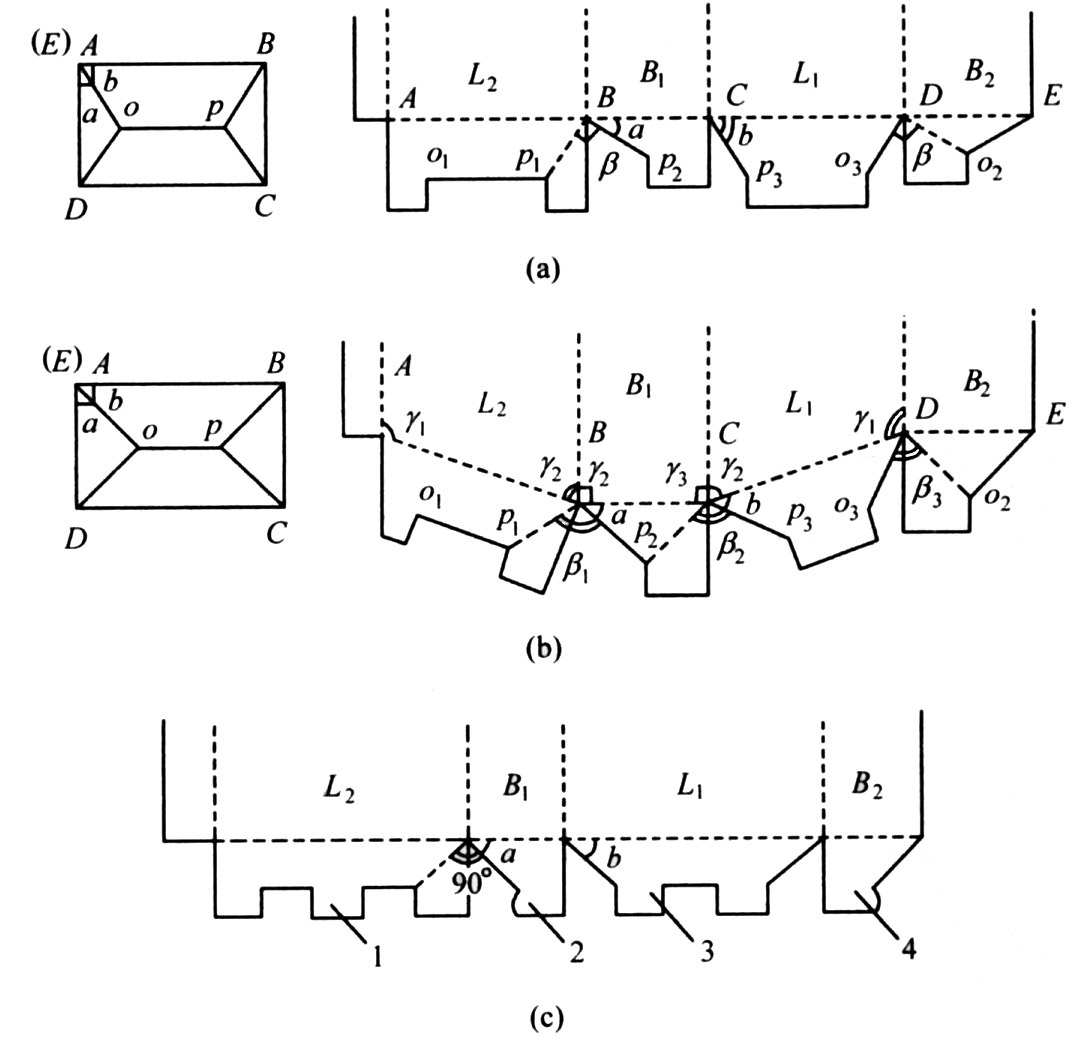 二、实验原理
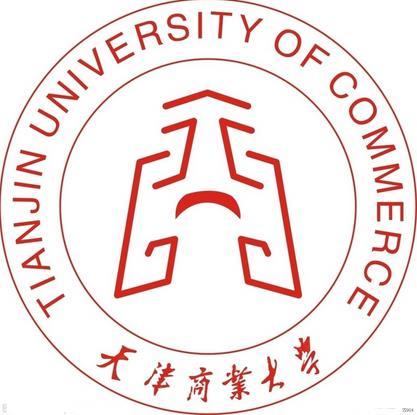 图3-38 快锁底结构
1-底片1  2-底片2  3-底片3  4-底片4
二、实验原理
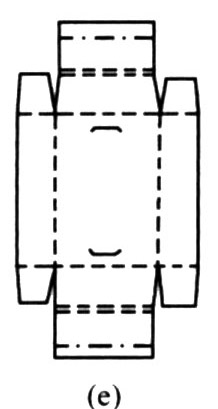 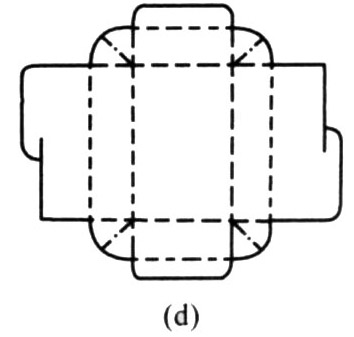 图  盘式折叠纸盒
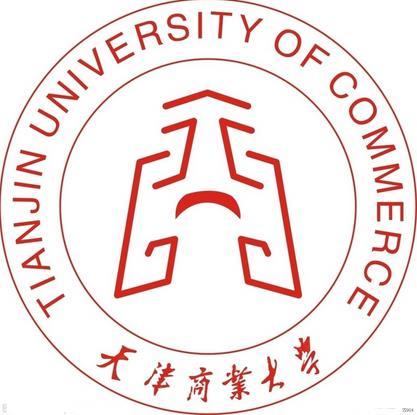 三、实验步骤
1、进入打样机界面；
2、打开盒型库，熟悉各种盒型的结构及画图方法；
3、熟悉各种线型、分层的方法；
4、按照教师的要求绘制管式折叠纸盒或者盘式折叠纸盒的结构图；
5、根据电脑提示，改错，直至全部通过为止；
6、提交结构图。
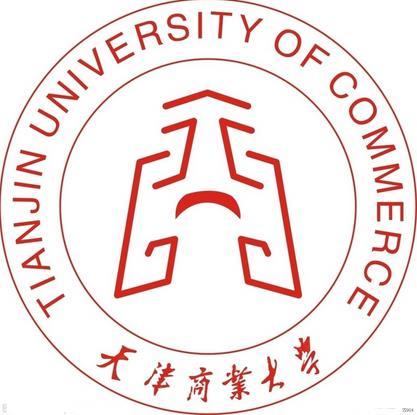 四、思考题
1、如何进行分层操作；
2、裁切线和折痕线的分层方法；
3、不同长宽比的管式折叠纸盒的快锁底结构有何不同？
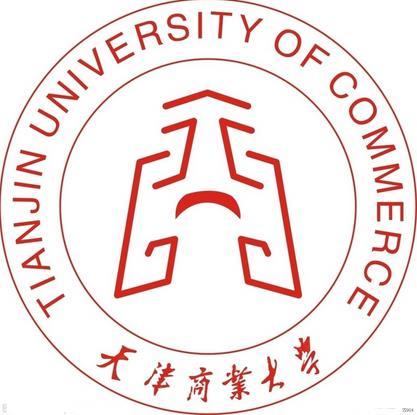